بسم الله الرحمن الرحیمنام داستان: آشنایی با موجود عجیب در پارک!داستان: گربه به گردش میرود بعد ناهارش را میخورد و کمی میخوابد. وقتی بیدار میشود دیگر شب است.ناگهان کسی را جلوی خود میبیند اول میترسد ولی باهم حرف میزنند و دوست های خوبی میشوند. ضحی رضاخانی
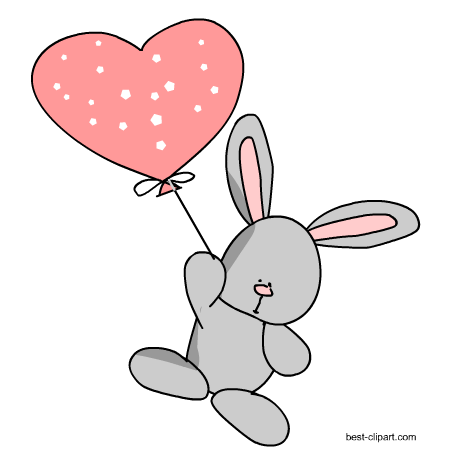 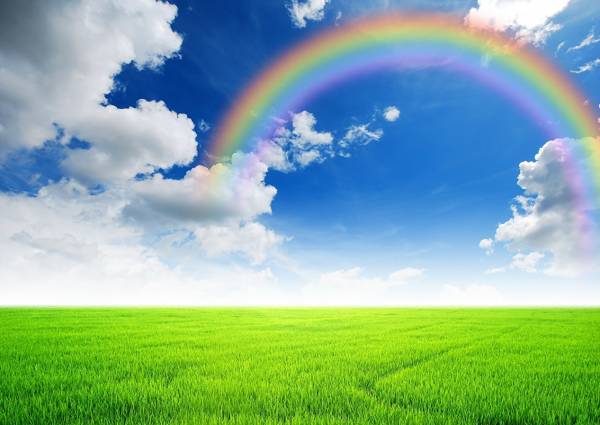 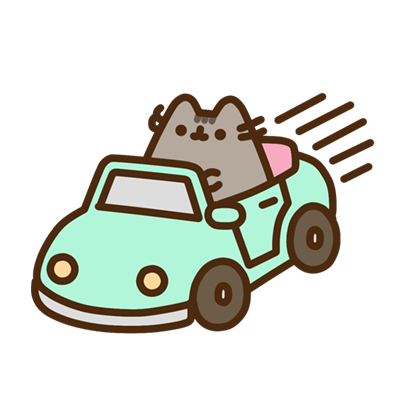 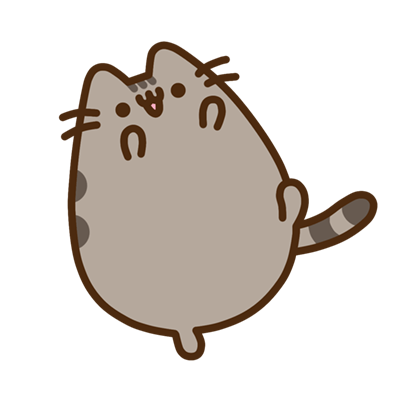 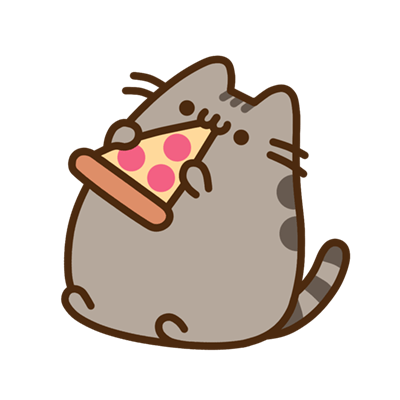 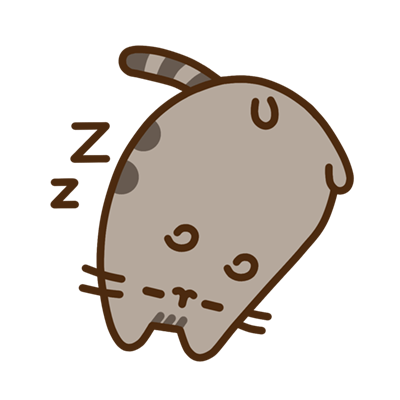 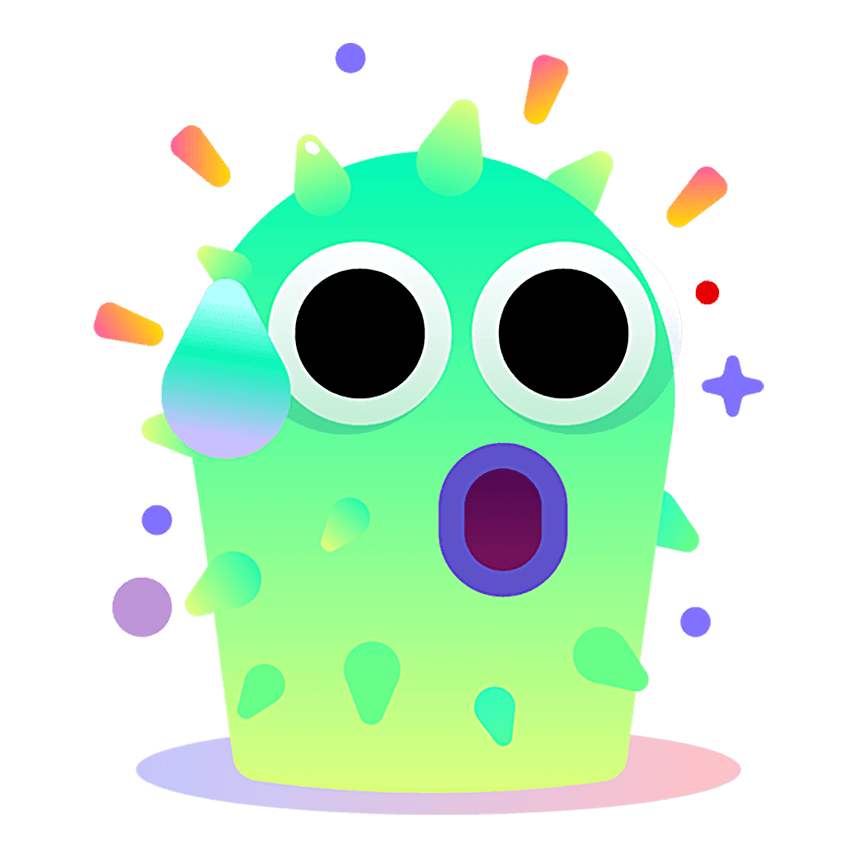 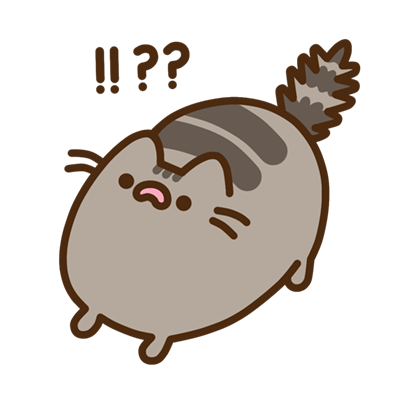 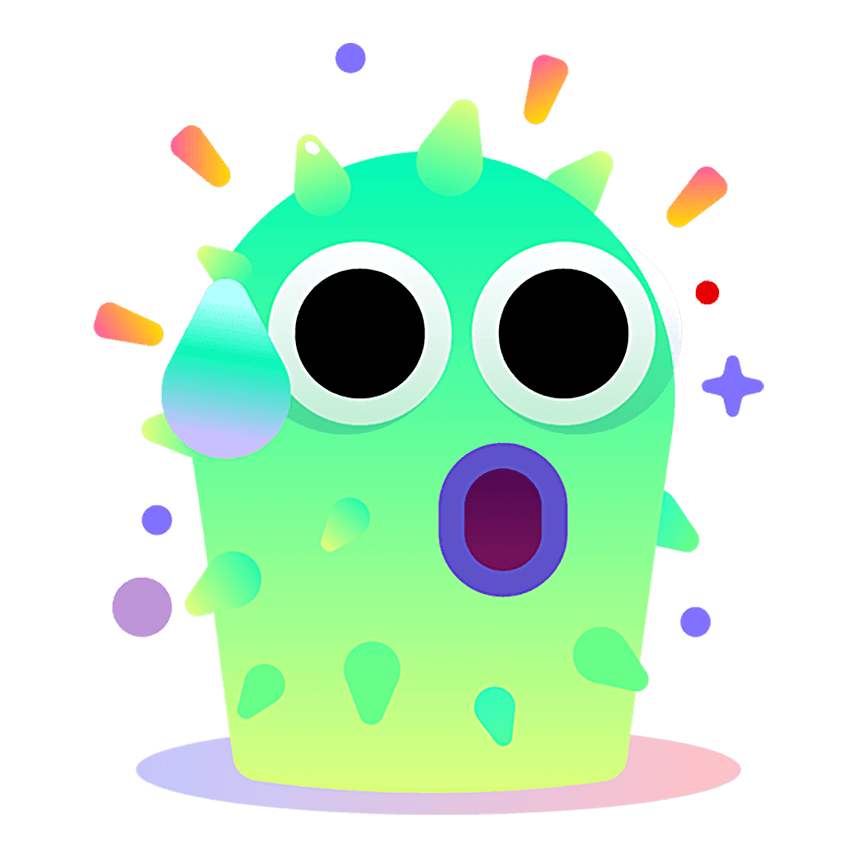 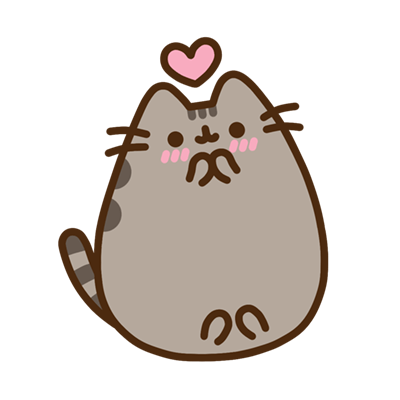